Impact of surface temperature, roughness and impurities on fuel retention & crystalline structure in Be reference samples
P. Tsavalas1, K. Mergia1, D. Papadakis1, A. Lagoyannis1, S. Fazinic2, G. Provatas2, C. Pardanaud2, C. Porosnicu3
1National Center for Scientific Research “Demokritos”, Athens, Greece
2Ruder Boškovic Institut, Zagreb, Croatia
3Aix-Marseille Université, Marseille, France
3National Institute for Laser, Plasma and Radiation Physics, Magurele, Bucharest, Romani
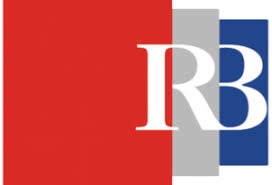 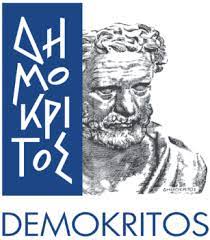 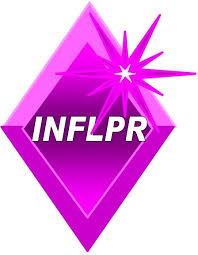 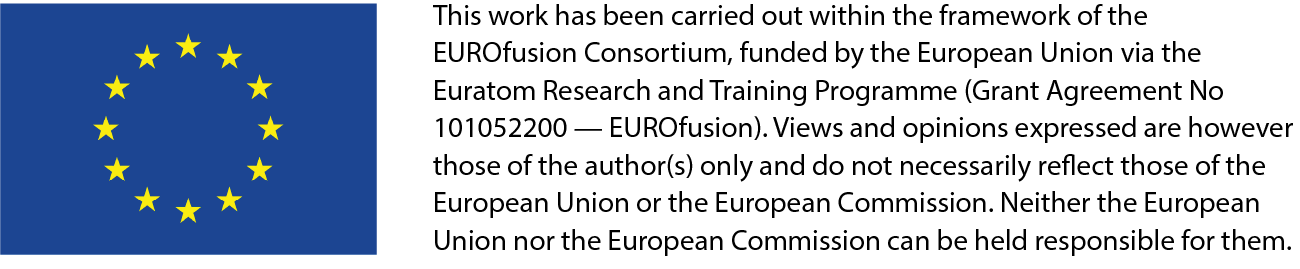 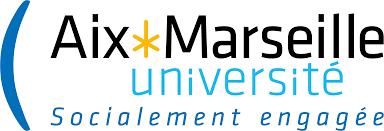 Be-(O)-D/H on W - Reference Samples
Annealing Temperature, hydrogen isotope & O effect
Deposition Temperature & Roughness
P. Tsavalas | PWIE meeting | Espoo | 9/4/2024 | Page 2
Methodology
Nuclear reaction analysis (NRA)
Experimental details
Determination of
Elemental amount & depth profile
2H(3He, 1H)4He
Beam: 3He(2 MeV), d(1.6 MeV)
Detection angle: 135°(3He), 170°(d)
Q
2H
3He
kdiff
Grazing Incidence XRD (GIXRD)
4He
kin
135o
Determination of
Texture
Crystallite size
Lattice strain
Experimental details
Source: Cu, K
Incidence angle: 1°
21
22
inc
1H
inc is kept constant
The scattering vector Q rotates as 2 is scanned
Q-value = 18352 keV
SEM
Experimental details
Energy: 20 keV
Determination of
Surface morphology
P. Tsavalas | PWIE meeting | Espoo | 9/4/2024 | Page 3
Be-D(5%) on W Deposition Temperature & Roughness Effect
P. Tsavalas | PWIE meeting | Espoo | 9/4/2024 | Page 4
Be-D(5%): D quantification vs Tdep & Roughness
D amount
Be-D Layer Thickness
3He NRA spectrum
D Concentration
- 0.021∙T+8.1
- 0.023∙T+9.1
- 0.020∙T+7.7
D amount decreases as the deposition temperature increases; similar rate for the 3 roughness values
D concentration is at all deposition temperatures below 2 at% which is lower than the nominal value (5 at%)
P. Tsavalas | PWIE meeting | Espoo | 9/4/2024 | Page 5
Be-D(5%): D release activation energy
An Arrhenius relation is assumed since the desorption 
of gases from metals is a thermally activation process
The determined activation energy is in agreement with that obtained by A. De Temmerman et al. Nucl. Fusion 48 (2008) 075008
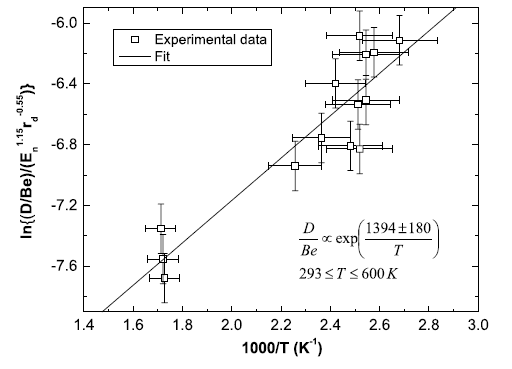 E=(0.11±0.01) eV
E=(0.12±0.02) eV
P. Tsavalas | PWIE meeting | Espoo | 9/4/2024 | Page 6
Be-D(5%): Structural characterization vs Tdep & Substrate Roughness
GIXRD spectrum
Crystallite size
Lattice Strain
Non-textured Be: I(100):I(002):I(101)=30:25:100
Be crystallizes at hexagonal P63/mmc space group
Texture evolution with the increase of Tdep:
From enhanced texture at RT along Be [002] to non-textured material at 400oC 
T=100oC: highest C.S., T=400oC: lowest C.S.
The increase of the Tdep results in the relief of the tensile lattice strain in Be
T=400oC: Rough surface
Substrate Ra: 100 nm
100 oC
RT
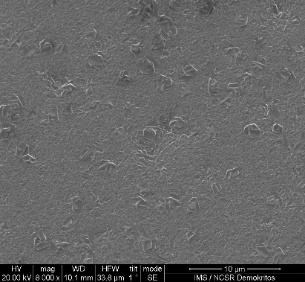 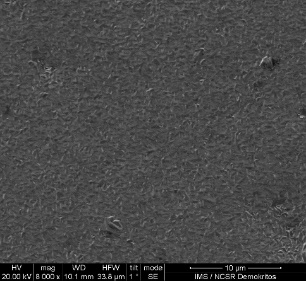 400 oC
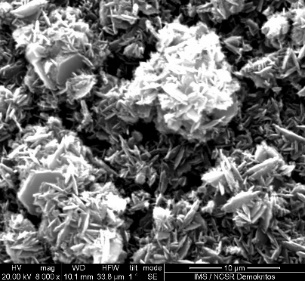 10 mm
10 mm
10 mm
P. Tsavalas | PWIE meeting | Espoo | 9/4/2024 | Page 7
Be-D(10%) on W (Ra = 400 nm)   Deposition Temperature Effect
P. Tsavalas | PWIE meeting | Espoo | 9/4/2024 | Page 8
Be-D(10%): D quantification vs Tdep
D Concentration
Be-D Layer Thickness
D Content
10∙e-0.01∙T
Decrease of D content as the deposition temperature increases (exponential decrease)
T=400C: D concentration decreases by a factor of about 80 from that at RT
D is found at depths in the range from 2 to 5 m; no clear dependence on deposition temperature
P. Tsavalas | PWIE meeting | Espoo | 9/4/2024 | Page 9
Be-D(10%): Structural characterization vs Tdep
GIXRD spectrum
Crystallite size
Lattice Strain
A-Be-kT
-1.24∙10-5∙T+0.005
Be crystallizes at hexagonal P63/mmc space group
As Tdep increases the texture changes as follows:
Enhanced texture along [002] at RT; enhanced texture along [100] at 200 C  to non textured material at 400 C (similar behavior with Be-D(5%))
The crystallite size increases up to T=200oC; for higher Tdep is almost constant (exponential behavior vs T)
The lattice strain along [101] decreases almost linearly
The roughness increases as Tdep increases
RT
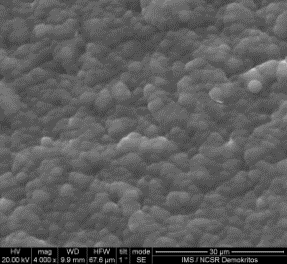 200 oC
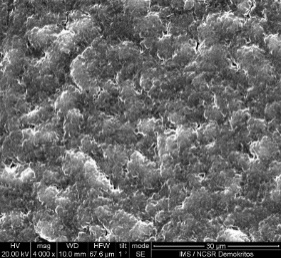 400 oC
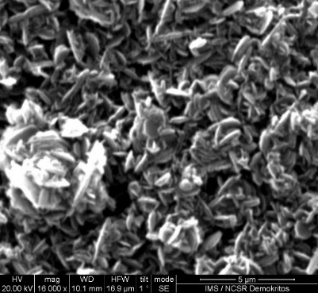 30 μm
30 μm
400 oC
100 oC
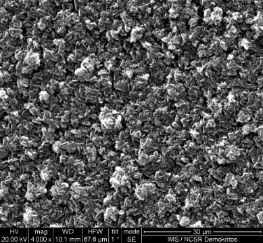 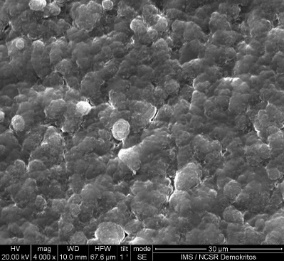 5 μm
30 μm
P. Tsavalas | PWIE meeting | Espoo | 9/4/2024 | Page 10
30 μm
Be-(O)-D/H (20%) on W
Annealing Temperatures Effect
P. Tsavalas | PWIE meeting | Espoo | 9/4/2024 | Page 11
Be-O-D(20%): D quantification vs Tann
D concentration
d NRA spectrum
Be-O-D(20%) layer thickness
D amount
Depth Profile
D amount shows non monotonous behavior; a peak at 300oC appears 
D concentration decreases linearly for T>=350oC 
Depth profile:
Similar depth profile for all annealing temperatures
A small increase of D concentration at around 5 mm depth
Carbon (8-15 at%) is found at the interface of Be-O-D layer with W
100oC
P. Tsavalas | PWIE meeting | Espoo | 9/4/2024 | Page 12
Be-(O)-D/Η(20%): GIXRD spectra vs Tann
Be-O-H(20%)
Be-O-D(20%)
Oxygen affects texture: Enhanced texture along [002] at the most of the temperatures
Be-D/H: no enhanced texture material 
Oxygen results on non monotonous texture evolution (not expected) with the increase of the annealing temperature
The texture for Be-O-D differs with that of Be-O-H (the most pronounced difference is at 200, 300, 400 and 450 oC) 
FWHM of the Bragg peaks decreases as T increases; this indicates increase of crystallite size 
Lattice constants change with the increase of the annealing temperature
Be-H(20%)
Be-D(20%)
Non-textured Be:
I(100):I(002):I(101)=30:25:100
P. Tsavalas | PWIE meeting | Espoo | Page 13
Be-(O)-D/Η(20%): Crystallite size vs annealing temperature
Be-(O)-D(20%)
Be-(O)-H(20%)
0.031∙T+6.5
0.018∙T+8.1
0.027∙T+5.9
10+0.05∙e0.11∙T
For Be-O-D(20%) and Be-D(20%) crystallite size increases linearly with temperature with similar rate
 For Be-O-H(20%) crystallite size increases exponentially with T; whereas for Be-H(20%) the crystallite size increases linearly
P. Tsavalas | PWIE meeting | Espoo | Page 14
Be-(O)-D/Η(20%): Lattice strain vs Tann
Be-(O)-D(20%)
Be-(O)-H(20%)
-1.10∙10-5∙T+0.005
-8.7∙10-6∙T+0.004
-1.52∙10-5∙T+0.007
-9.0∙10-6∙T+0.004
Annealing temperature of 500oC results in the relief of the lattice strain of the Be films; no significance dependence on O presence or hydrogen isotope 
Lattice strain along the [101] direction is reduced with temperature almost linearly for all compositions with a similar rate
P. Tsavalas | PWIE meeting | Espoo | Page 15
Summary Results
Lattice strain
Crystallite size
Deposition 
Temperature
Annealing
Temperature
Deposition temperature affects more drastically the crystallite size than the annealing temperature (a small linear increase)
Lattice strain along the [101] direction is reduced with surface (deposition & annealing) temperature almost linearly for all compositions with a similar rate
P. Tsavalas | PWIE meeting | Espoo | Page 16
Conclusions
The impact of the surface temperature, substrate roughness and oxygen on the fuel retention and the crystalline structure was investigated on Be – based reference layers

The increase of deposition temperature results in the rapid decrease of the D concentration; non monotonous behavior of D concentration as the annealing temperature increases
 
Oxygen affects the texture evolution as a function of annealing temperature; enhanced texture along [002] is observed after annealing at 300C in Be-O-D different from that in Be-O-H;. 

The increase of the annealing temperature causes a linear increase of the crystallite size (grain growth); Deposition temperature has a more drastic effect in grain growth.

The increase of the annealing/deposition temperature results in the relief of the tensile strain of the Be layers
P. Tsavalas | PWIE meeting | Espoo | Page 17
Thank you for your attention
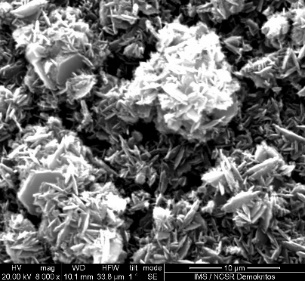